Energetické stopy při tepelném kontaktu a přeměny energie kolem nás
Prager Adam, Zeman Václav, Prantl Jan
1
Energetické stopy při tepelném kontaktu a přeměny energie kolem nás
Roztřídění pokusů do skupin:
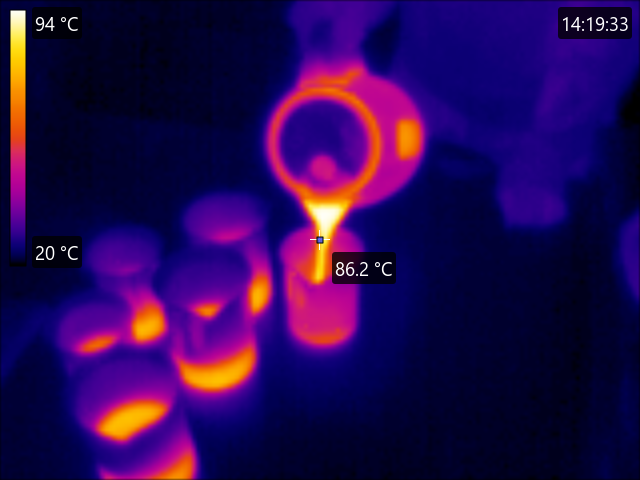 Reakce objektů při kontaktu s lidským tělem
Tepelné izolanty
Přeměny kinetické energie
Energie světelných vln
Rozpouštění soli ve sněhu
2
Energetické stopy při tepelném kontaktu a přeměny energie kolem nás
Reakce objektů při kontaktu s lidským tělem
Pokusy
Sezení na židli
chození po podlaze
psaní na klávesnici
položení ruky na stůl
3
Energetické stopy při tepelném kontaktu a přeměny energie kolem nás
Reakce objektů při kontaktu s lidským tělem
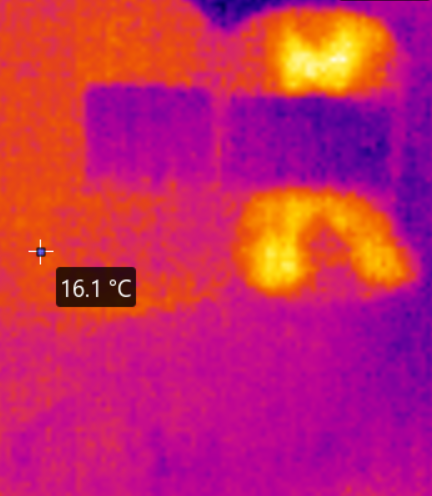 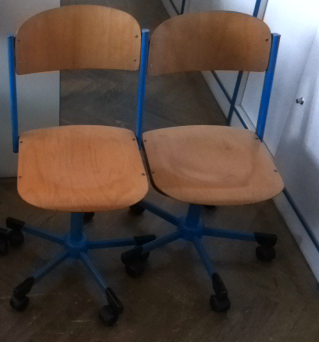 Cíl pokusů:
Pozorování důsledků reakce lidského organismu při kontaktu s objekty v místnosti o pokojové teplotě a odůvodnění těchto důsledků.
Pokus: Pozorování zanechané tepelné stopy na židli a porovnáním s židlí, která nepřišla do kontaktu.
4
Energetické stopy při tepelném kontaktu a přeměny energie kolem nás
Reakce objektů při kontaktu s lidským tělem
Pomůcky- Lidské tělo, klávesnice, židle, dřevěná podlaha, stůl, termokamera.
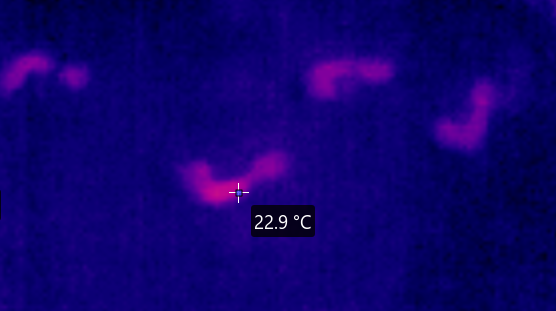 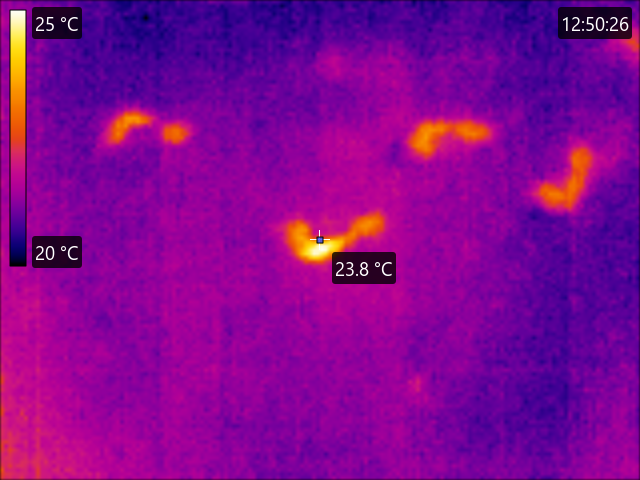 Pokus: Pozorování lidských stop na dřevěné podlaze pomocí termokamery.
5
Energetické stopy při tepelném kontaktu a přeměny energie kolem nás
Reakce objektů při kontaktu s lidským tělem
Postup:
Připravíme si objekt, kterého se dotkneme částí našeho těla.
Následně co nejdříve po odkrytí části těla, vyfotíme termokamerou daný objekt.
Nakonec porovnáváme obrázky.
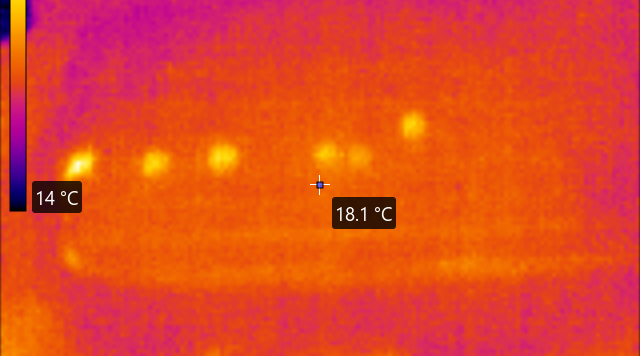 Pokus: Sledování tepelných stop na klávesnici pomocí termokamery.
6
Energetické stopy při tepelném kontaktu a přeměny energie kolem nás
Reakce objektů při kontaktu s lidským tělem
Závěr:
Jelikož je pokojová teplota nižší než teplota člověka, tak při kontaktu s objekty o běžné pokojové teplotě jde na termokameře znatelně vidět rozdíl mezi částmi kde se vytvořila tepelná stopa a kde kontakt neproběhl.
Můžeme tak vypozorovat, zda tudy někdo šel, zda se něčeho dotkl a čeho konkrétně se dotkl.
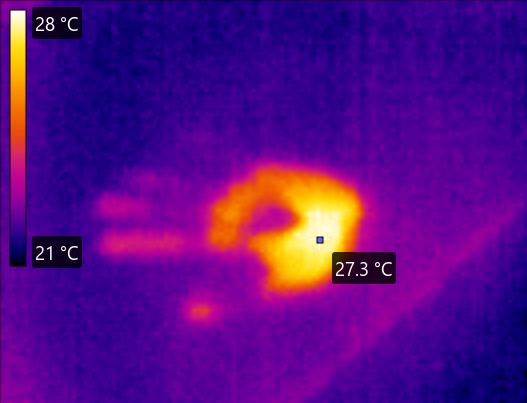 Pokus: Termokamera zachycuje tepelnou stopu po dotyku ruky se stolem.
7
Energetické stopy při tepelném kontaktu a přeměny energie kolem nás
Tepelné izolanty
Pokusy
Porovnání izolace tepla
8
Energetické stopy při tepelném kontaktu a přeměny energie kolem nás
Tepelné izolanty
Cíl pokusu:
Pozorování změny teploty na povrchu různých druhů materiálu a porovnání těchto materiálů jako tepelných izolantů (nebo v opačném případě tepelných vodičů)
Porovnání tepelných izolantů.
1.Kov 2.Látka 3. kůže 4. dřevotříska (zleva doprava)
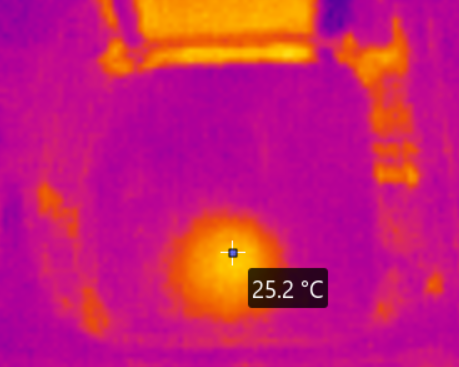 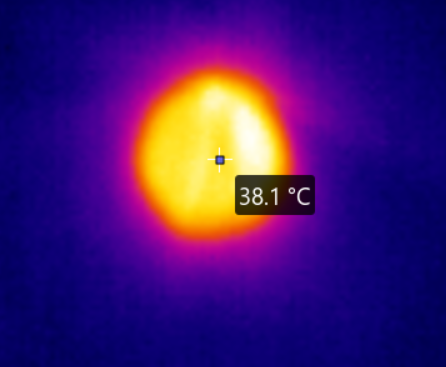 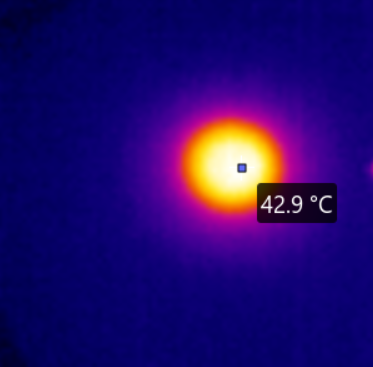 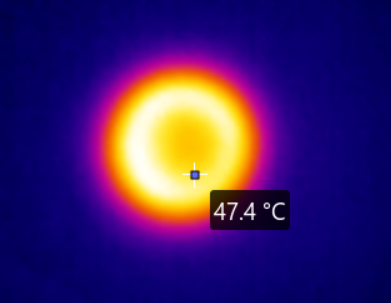 9
Energetické stopy při tepelném kontaktu a přeměny energie kolem nás
Tepelné izolanty
Pomůcky- kádinky s horkou vodou, dřevo, sklo, látku, kov, kůže, termokamera.
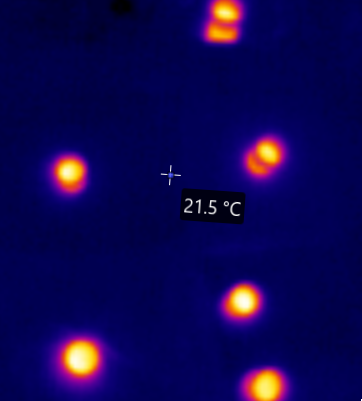 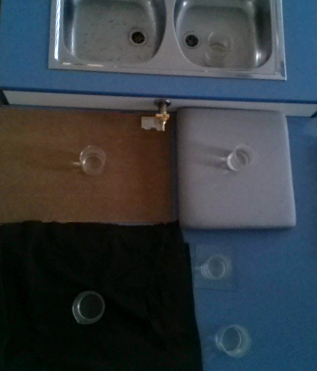 Materiály, na kterých jsou položeny kádinky s horkou vodou o teplotě cca 80°C.
10
Energetické stopy při tepelném kontaktu a přeměny energie kolem nás
Tepelné izolanty
Postup: 
Nejprve si do kádinek nalejeme vodu o teplotě cca 80°C.
Poté položíme kádinky na materiály a ponecháme po dobu jedné minuty.
Nakonec odstraníme kádinky z daných materiálů a pozorujeme jaké tepelné stopy na nich zůstaly. Čím výraznější tepelná stopa, tím je materiál lepší tepelný izolant.
11
Energetické stopy při tepelném kontaktu a přeměny energie kolem nás
Tepelné izolanty
Závěr:
Z pokusu jsme vypozorovali, že u látek jako je dřevo, kůže a sklo zůstává větší tepelná stopa, což znamená, že jsou lepšími tepelnými izolanty.
Oproti tomu u kovů vidíme výrazně nižší tepelnou stopu, protože to jsou sice špatné tepelné izolanty, ale zato velice dobré tepelné vodiče. Tudíž velkou část tepla odvedly a teplotní rozdíl mezi místem, kde jsme kov zahřívali a okolím, byl menší.
12
Energetické stopy při tepelném kontaktu a přeměny energie kolem nás
Přeměny kinetické energie
Pokusy
Úder kladivem do země
13
Energetické stopy při tepelném kontaktu a přeměny energie kolem nás
Přeměny kinetické energie
Cíl pokusu:
Pozorování přeměny kinetické energie na teplo při úderu kladivem pomocí termokamery. Sledování jejích důsledků
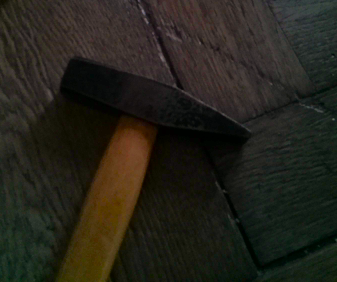 Kladivo po úderu
14
Energetické stopy při tepelném kontaktu a přeměny energie kolem nás
Přeměny kinetické energie
Pomůcky- Kladivo, podlaha či podložka, termokamera.
15
Energetické stopy při tepelném kontaktu a přeměny energie kolem nás
Přeměny kinetické energie
Postup:
Připravíme si kladivo, kterým udeříme do země.
Termokamerou pozorujeme důsledky úderu.
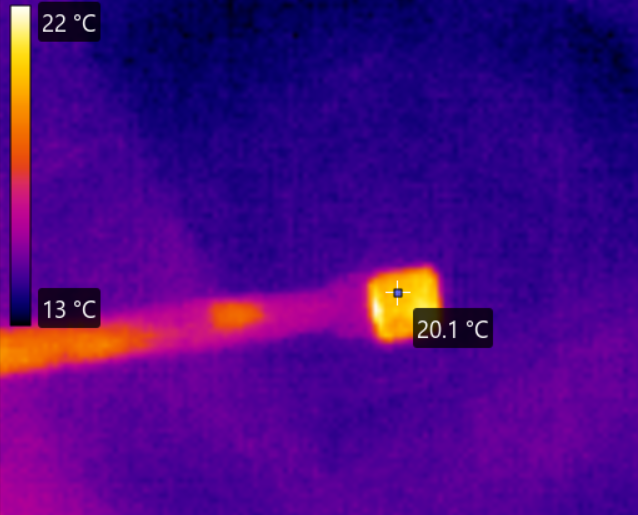 Kladivo po úderu
16
Energetické stopy při tepelném kontaktu a přeměny energie kolem nás
Přeměny kinetické energie
Závěr:
Tímto pokusem můžeme pozorovat úder kladivem do země. Působíme kinetickou energií, která se po dopadu na plochu přeměňuje na teplo. Termokamerou můžeme pozorovat značné teplotní rozdíly, jak na ploše do které jsme udeřili tak i na kladivu.
17
Energetické stopy při tepelném kontaktu a přeměny energie kolem nás
Energie světelných vln
Pokusy
Pozorování světla žárovky
Pozorování světla svíčky
18
Energetické stopy při tepelném kontaktu a přeměny energie kolem nás
Energie světelných vln
Cíl pokusu:
Zapojení žárovky a pozorování přeměny energie vln na teplo pomocí termokamery. Sledování teplot a jejich porovnání.
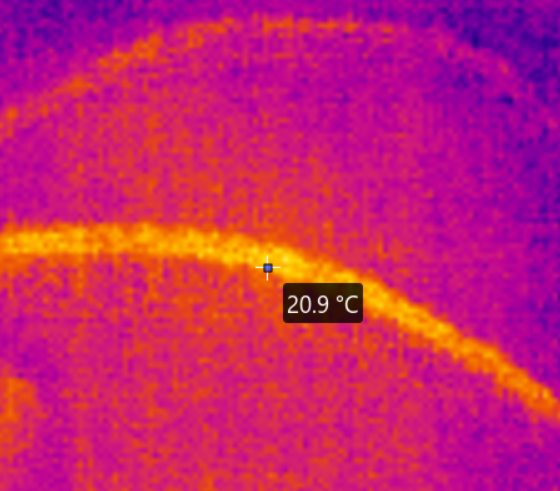 Energie proudící v kabelech obvodu
19
Energetické stopy při tepelném kontaktu a přeměny energie kolem nás
Energie světelných vln
Pomůcky- žárovka, baterie, kabely, svíčka, termokamera
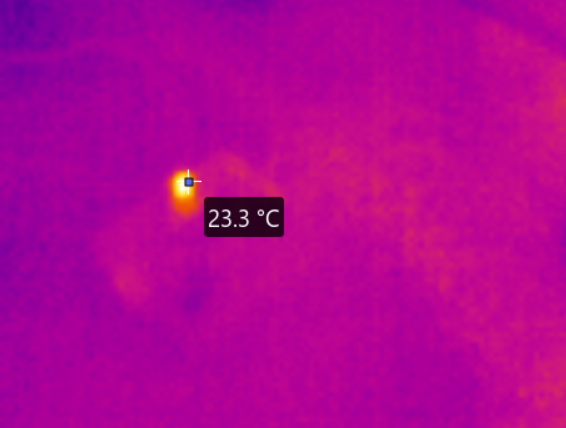 Teplota svítící žárovky
20
Energetické stopy při tepelném kontaktu a přeměny energie kolem nás
Energie světelných vln
Postup:
A) Žárovka
Zapojit elektrický obvod (Žárovku s baterkou).
Pozorovat termokamerou teplotu žárovky

B) Svíčka
Zapálit svíčku
Pozorovat termokamerou teplotu svíčky a její záření
21
Energetické stopy při tepelném kontaktu a přeměny energie kolem nás
Energie světelných vln
Závěr:
Po pozorování termokamerou jsme zjistili, že světlo vydává vlny a jejich energie se přeměňuje na teplo. V případě svíčky byla energie vynaložená ve formě tepla mnohem větší.
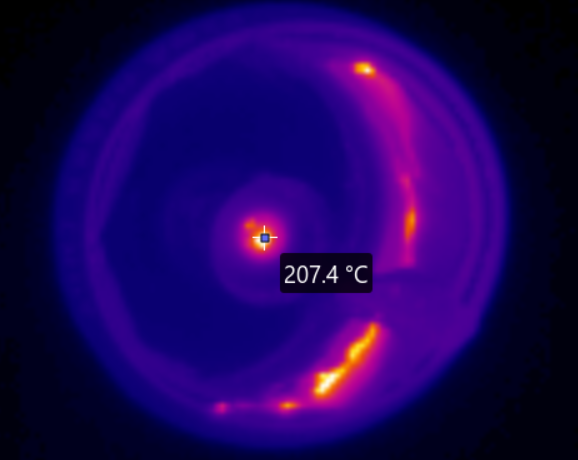 Teplota svíčky
22
Energetické stopy při tepelném kontaktu a přeměny energie kolem nás
Rozpuštění soli ve sněhu
Pokusy
Pozorování teploty rozpuštěné soli ve sněhu
23
Energetické stopy při tepelném kontaktu a přeměny energie kolem nás
Rozpuštění soli ve sněhu
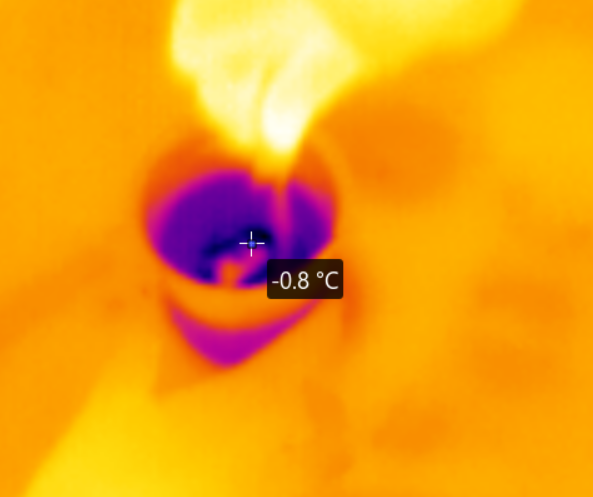 Cíl pokusu:
Sledování jevu při vmíchávání soli do sněhu.
Vytvoření grafu, na kterém bude zaznamenána snižující se teplota.
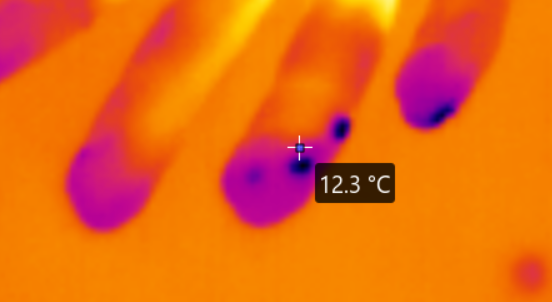 Míchání sněhu
24
Energetické stopy při tepelném kontaktu a přeměny energie kolem nás
Rozpuštění soli ve sněhu
Pomůcky- Termoska, sníh, sůl, teploměr, počítač, termokamera
Náš konečný stav teploty
25
Energetické stopy při tepelném kontaktu a přeměny energie kolem nás
Rozpuštění soli ve sněhu
Postup:
Do termosky dáme tající sníh, který má teplotu kolem 0°C .
Přidáme sůl, mícháme a průběžně měříme změnu teploty jak termokamerou, tak i teploměrem.
Termoska se sněhem
26
Energetické stopy při tepelném kontaktu a přeměny energie kolem nás
Rozpuštění soli ve sněhu
Závěr:
Při pozorování si můžeme všimnout, že při přidání soli do sněhu, se sníh začne rozpouštět, teplota tuhnutí se sníží, čehož se využívá při solení silnic
Graf klesající teploty od 0°C po -20°C
27
Energetické stopy při tepelném kontaktu a přeměny energie kolem nás
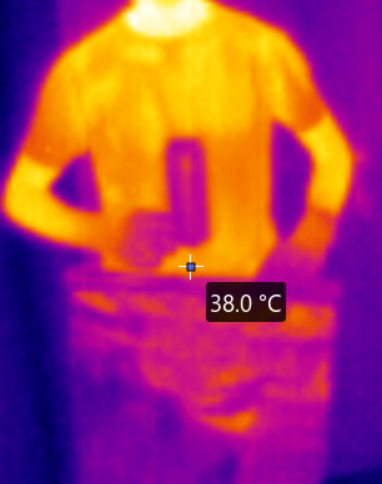 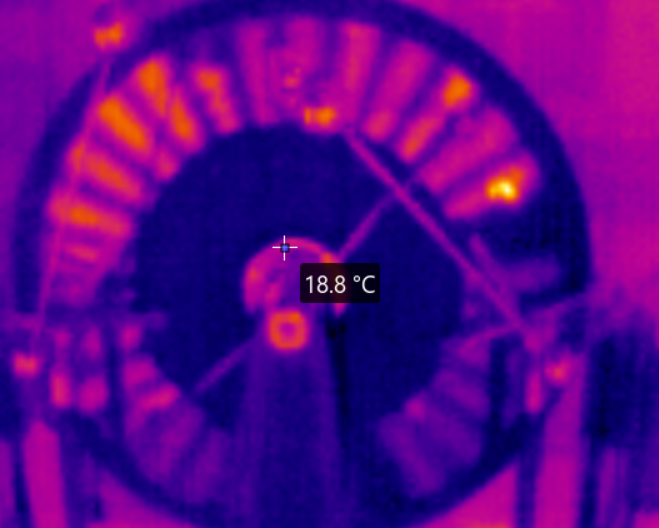 Děkujeme za pozornost!
Prager Adam
Zeman Václav
Prantl Jan
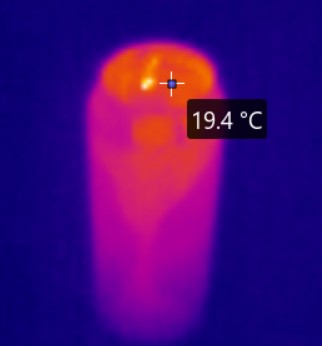 28
Do zápatí napište název prezentace